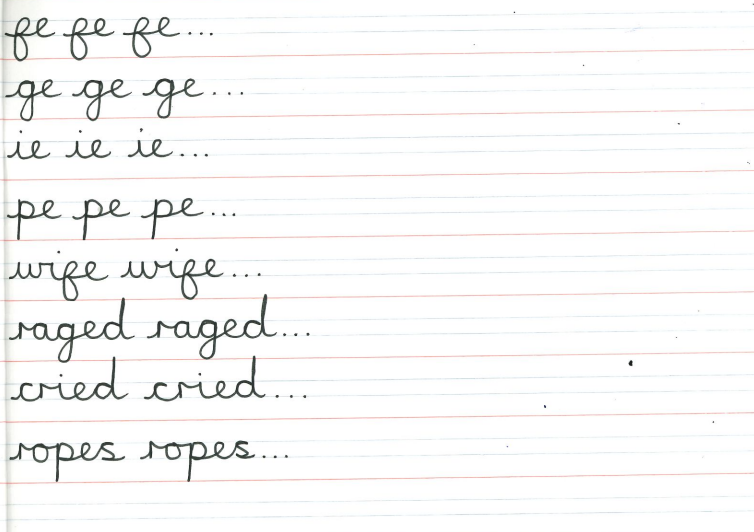 HANDWRITING
LESSON 1
12/01/21
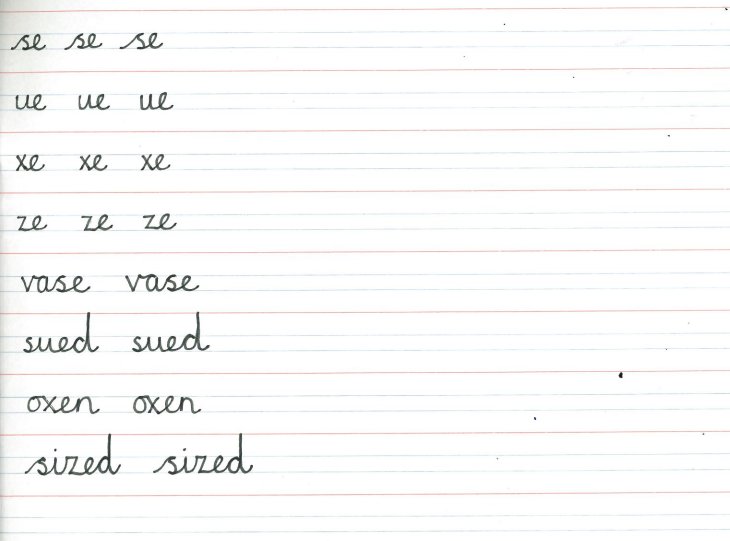 HANDWRITING
LESSON 2
14/01/21
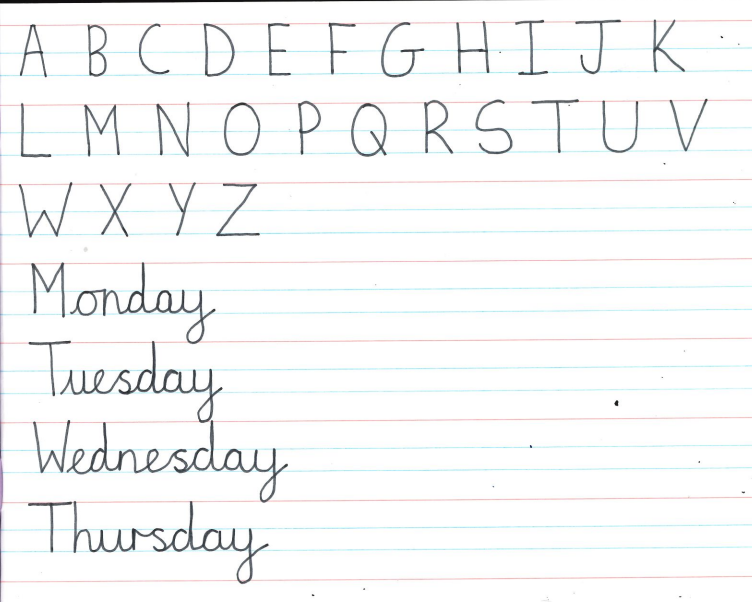 HANDWRITING
LESSON 3
19/01/21
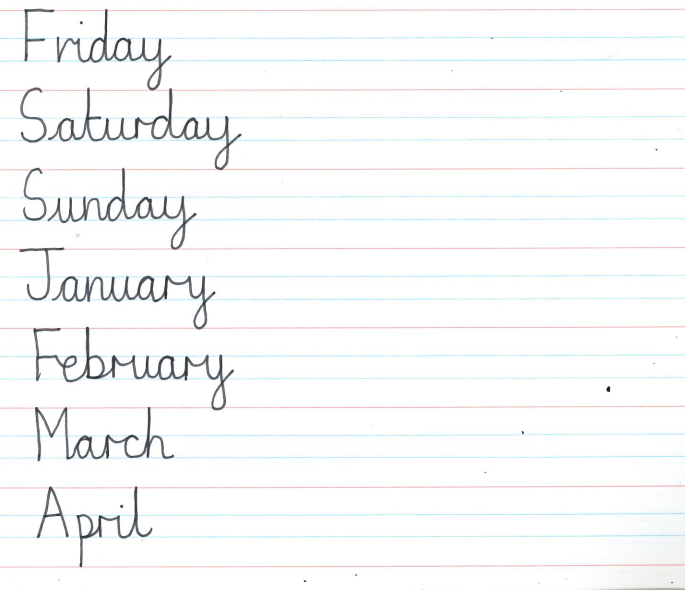 HANDWRITING
LESSON 4
21/01/21
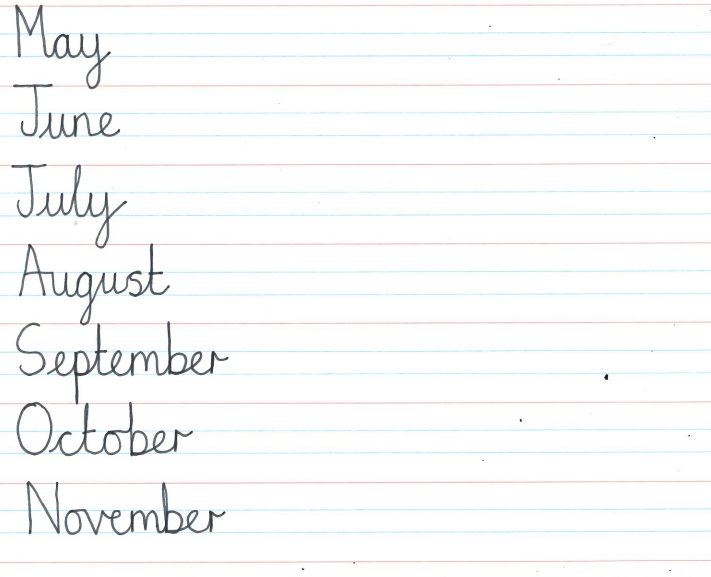 HANDWRITING
LESSON 5
26/01/21
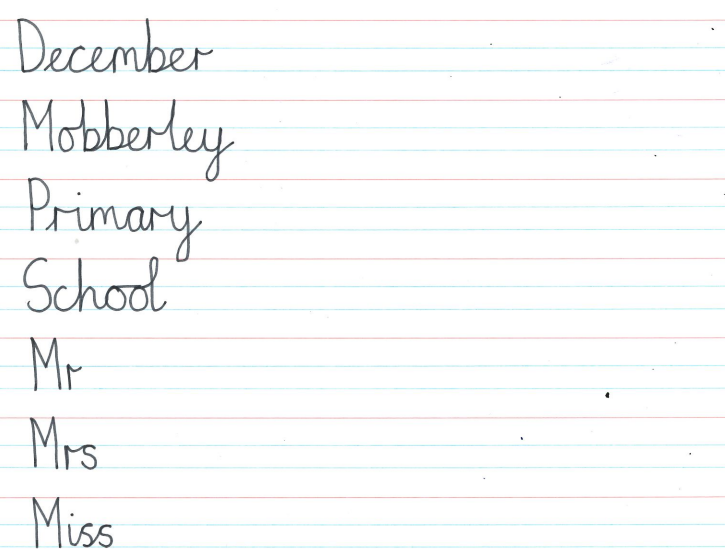 HANDWRITING
LESSON 6
28/01/21
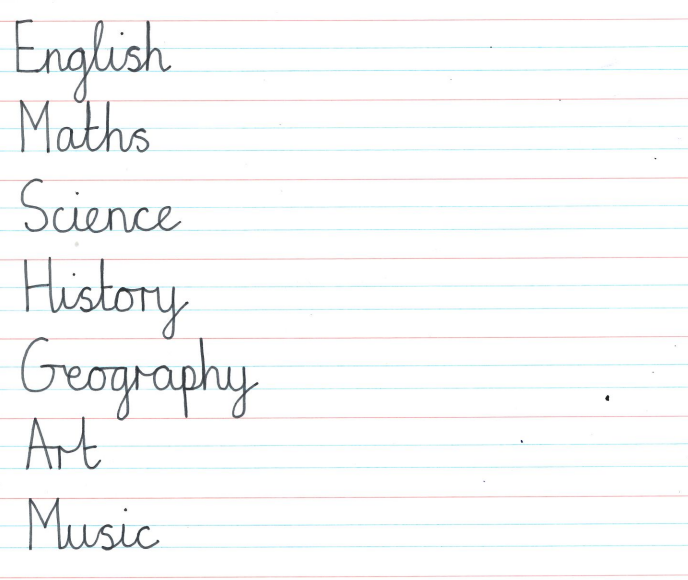 HANDWRITING
LESSON 7
02/02/21
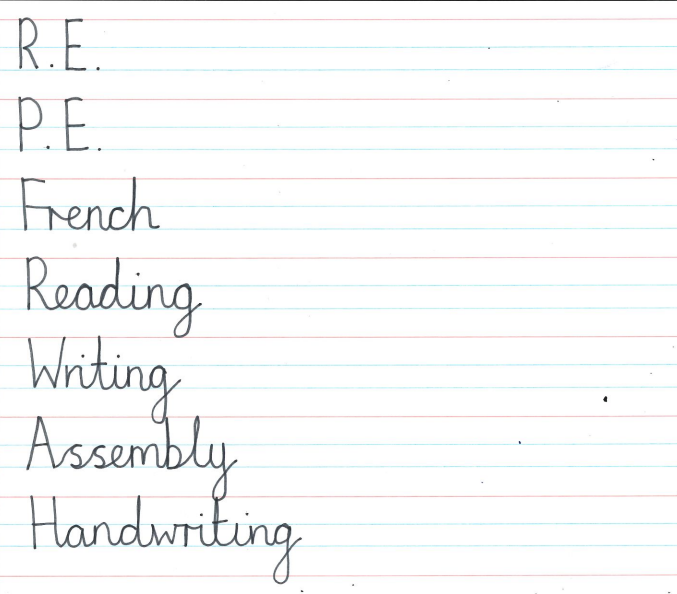 HANDWRITING
LESSON 8
04/02/21
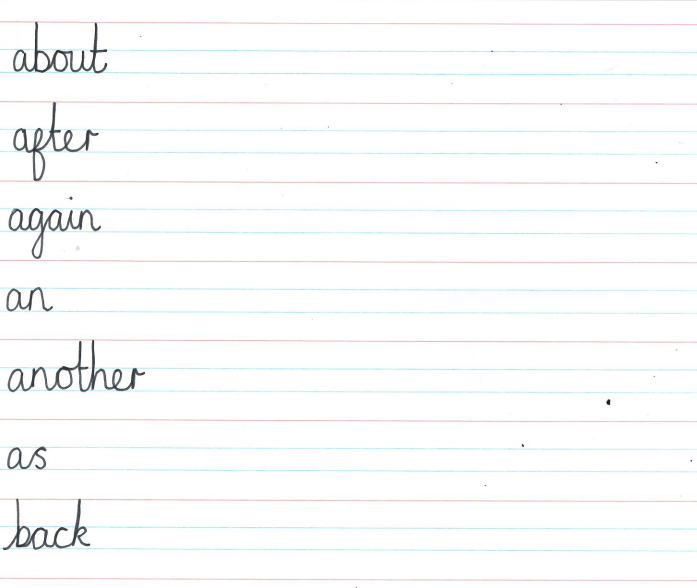 HANDWRITING
LESSON 9
09/02/21
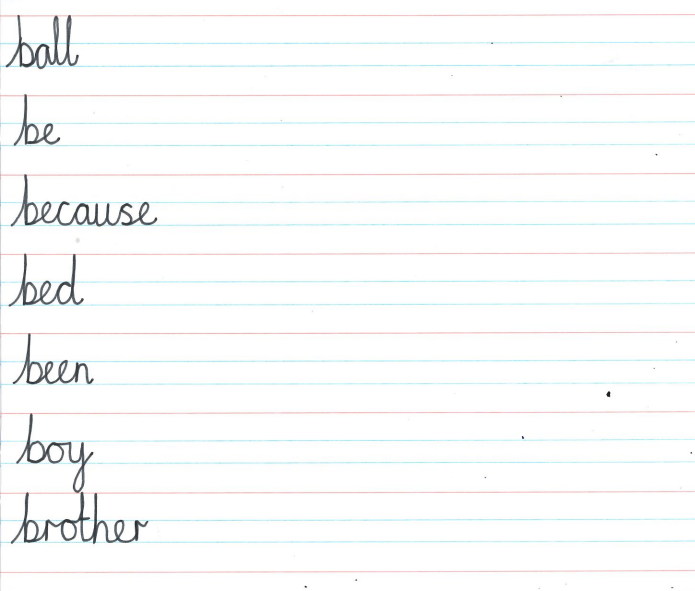 HANDWRITING
LESSON 10
11/02/21